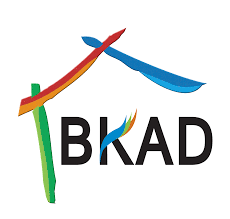 REBUILDING KERJASAMA DESA 
DI BIDANG
PEMERINTAHAN DESA
LANDASAN YURIDIS
01
UU NO 6 TAHUN 2014 TENTANG DESA
02
PERATURAN PEMERINTAH
 NO. 47 TAHUN 2015 PASAL 149
Sebagai perubahan atas 
PERATURAN PEMERINTAH NO.43 TAHUN 2014 
Tentang Peraturan Pelaksanaan 
UU NO 6 TAHUN 2014 TENTANG DESA
DEFINISI OPERASIONAL
Kerja Sama Desa Bidang Pemerintahan Desa 
yang selanjutnya disebut kerjasama Desa
adalah kesepakatan bersama antar-Desa dan/atau dengan pihak ketiga yang dibuat secara tertulis untuk mengerjakan bidang pemerintahan,pembangunan, pembinaan kemasyarakatan dan pemberdayaan masyarakat yang menjadi potensi dan kewenangan Desa serta menimbulkan hak dan kewajiban para pihak.
RUANG LINGKUP
KERJASAMA DESA TERDIRI ATAS :
Kerja sama antar-Desa; dan/atau
Kerja sama dengan pihak ketiga
KONSEPSI KERJASAMA ANTAR-DESA
(1)	Kerja sama antar-Desa sebagaimana dimaksud dalam Pasal 2 	huruf a Permendagri No 96 Tahun 2017 dilakukan antara:
a.	Desa dengan Desa lain dalam 1 (satu) Kecamatan; dan
b.	Desa dengan Desa lain antar Kecamatan dalam 1 (satu) Daerah 	Kabupaten/Kota.
(2)	Apabila Desa dengan Desa di lain Daerah Kabupaten/Kota 	dalam 1 (satu) Daerah Provinsi mengadakan kerja sama maka 	harus mengikuti ketentuan kerja sama antar-Daerah.
(3)	Pelaksanaan kerja sama antar-Desa diatur dengan Peraturan 	Bersama Kepala Desa melalui kesepakatan Musyawarah antar-	Desa.
KERJASAMA ANTAR-DESA  
( BUMDES SEBAGAI AKTOR )
Kerja sama antar-Desa yang pelaksanaannya melibatkan 
              BUM Desa dan/atau kerja sama antar-Desa yang berada dalam   	satu Kawasan perdesaan dilakukan oleh Pemerintah Desa.

(2)	Kerja sama antar-Desa sebagaimana dimaksud pada ayat (1) 	disepakati melalui Musyawarah Desa.
PRINSIP KERJASAMA DESA 
DENGAN PIHAK KETIGA
Kerja Sama antar-Desa dan kerja sama dengan pihak ketiga dilakukan dengan mempertimbangkan kebutuhan Desa  dan kemampuan APB Desa.
KETENTUAN KERJASAMA DESA
DENGAN PIHAK KETIGA
Kerja Sama Desa dengan pihak ketiga sebagaimana dimaksud dalam Pasal 2 huruf b dalam Permendagri No 96 tahun 2017, dilakukan dengan pihak swasta, organisasi kemasyarakatan, dan lembaga lainnya sesuai dengan ketentuan peraturan perundang-undangan.

Kerja sama dengan pihak ketiga sebagaimana dimaksud pada ayat (1) terdiri atas:
kerja sama atas prakarsa Desa; dan
kerja sama atas prakarsa Pihak Ketiga
Pelaksanaan kerja sama Desa dengan pihak ketiga diatur dengan Perjanjian Bersama melalui kesepakatan Musyawarah Desa.
RASIONALITAS PERATURAN BERSAMA 
DAN PERJANJIAN BERSAMA KERJASAMA DESA
Peraturan Bersama dan Perjanjian Bersama sebagaimana dimaksud dalam Pasal 3 ayat (3) dan Pasal 5 ayat (3) Permendagri No 96 Tahun 2017 paling sedikit memuat:
ruang lingkup kerja sama;
bidang kerja sama;
tata cara dan ketentuan pelaksanaan kerja sama;
jangka waktu;
hak dan kewajiban;
pendanaan;
tata cara perubahan, penundaan, dan pembatalan; dan
       penyelesaian perselisihan.
FASILITATOR KERJASAMA ANTAR DESA
Camat atau sebutan lain atas nama bupati/wali kota memfasilitasi pelaksanaan kerja sama antar-Desa ataupun kerja sama Desa dengan pihak ketiga.
BIDANG DAN POTENSI DESA YANG BISA DIKERJASAMAKAN
(1)   Bidang dan/atau potensi Desa yang menjadi kerja sama Desa meliputi bidang:
Pemerintahan Desa;
Pembangunan Desa;
Pembinaan kemasyarakatan Desa; dan
Pemberdayaan masyarakat Desa.
  Bidang dan/atau potensi Desa sebagaimana dimaksud pada ayat (1) 
         yang dikerjasamakan antar-Desa, meliputi:
(a)    pengembangan usaha bersama yang dimiliki oleh Desa untuk mencapai nilai  	ekonomi yang berdaya saing;
   kegiatan	kemasyarakatan, pelayanan,	pembangunan dan pemberdayaan  	masyarakat antar-Desa; dan/atau 
  bidang keamanan dan ketertiban.
  Bidang dan/atau potensi Desa sebagaimana dimaksud pada ayat (1) 
         yang  dikerjasamakan dengan pihak ketiga dalam rangka untuk mempercepat 
         dan meningkatkan penyelenggaraan Pemerintahan Desa, pelaksanaan 
         pembangunan Desa, pembinaan kemasyarakatan Desa dan pemberdayaan
         masyarakat Desa.
DOKUMEN PERENCANAAN KERJASAMA DESA
Bidang dan/atau potensi Desa yang akan dikerjasamakan sebagaimana dimaksud dalam Pasal 9 Permendagri No 96 Tahun 2017 tertuang dalam RPJM Desa dan RKP Desa.
Dalam hal bidang dan/atau potensi Desa yang akan dikerjasamakan belum tertuang dalam RPJM Desa dan RKP Desa, dilakukan perubahan terhadap RPJM Desa dan RKP Desa.
Perubahan terhadap RPJM Desa dan RKPDesa sebagaimana dimaksud pada ayat (2) dilakukan melalui musyawarah perencanaan pembangunan Desa yang diadakan secara khusus dengan mekanisme perubahan.
BKAD SEBAGAI PELAKSANA KERJASAMA DESA
(1)	Dalam rangka pelaksanaan kerja sama antar-Desa dapat ibentuk 	BKAD sesuai dengan kebutuhan Desa melalui mekanisme 	Musyawarah antar-Desa.
(2)	BKAD terdiri atas:
	a.     pemerintah Desa;
	b.     anggota badan permusyawaratan Desa;
	c.      lembaga kemasyarakatan Desa;
	d.      lembaga Desa lainnya; dan
	e.      tokoh masyarakat dengan mempertimbangkan 		         	         keadilan gender.
(3)	Susunan organisasi, tata kerja dan pembentukan BKAD 	sebagaimana dimaksud pada ayat (1) ditetapkan dengan 	Peraturan  Bersama  Kepala   Desa   mengenai   kerja  sama Desa.
(4)	BKAD bertanggungjawab kepada masing-masing Kepala Desa.
TUGAS BKAD
BKAD sebagaimana dimaksud dalam Pasal 11 Permendagri  No 96 tahun 2017
mempunyai tugas mengelola kerja sama antar-Desa, meliputi mempersiapkan, melaksanakan dan melaporkan hasil pelaksanaan kerja sama.
TATA CARA KERJASAMA ANTAR DESA
Kerja sama antar-Desa dilakukan melalui tahapan meliputi:
a.    persiapan; 
b.    penawaran;
Penyusunan rancangan Peraturan Bersama
       Kepala Desa;
d.    penandatanganan;
e.    pelaksanaan; dan
f.     pelaporan
KERJASAMA DENGAN PIHAK KETIGA ATAS PRAKARSA DESA
Kerja  Sama dengan  Pihak  Ketiga atas prakarsa Desa dilakukan melalui tahapan meliputi:
a. persiapan;
b. penawaran;
c. penyusunan Perjanjian Bersama;
d. penandatanganan;
e. pelaksanaan; dan
f.  pelaporan
BERAKHIRNYA KERJASAMA DESA
Kerja sama Desa berakhir apabila:
Terdapat kesepakatan para pihak melalui prosedur yang ditetapkan dalam  
       kesepakatan atau perjanjian;
Tujuan kesepakatan atau perjanjian telah tercapai;
Terdapat keadaan luar biasa yang mengakibatkan kesepakatan atau 
       perjanjian kerja sama tidak dapat dilaksanakan;
Salah satu pihak tidak melaksanakan atau melanggar ketentuan 
       kesepakatan atau perjanjian;
Dibuat kesepakatan atau perjanjian baru yang menggantikan 
       kesepakatan atau perjanjian lama;
f.     Bertentangan dengan ketentuan peraturan perundang- undangan;
g.    Objek kesepakatan atau perjanjian hilang;
Terdapat hal yang merugikan kepentingan masyarakat Desa, daerah, 
       atau nasional; atau
i.     Berakhirnya masa kesepakatan atau perjanjian.
PERSELISIHAN DALAM KERJASAMA DESA
Setiap perselisihan yang timbul dalam kerja sama Desa diselesaikan secara musyawarah serta dilandasi semangat kekeluargaan
LANGKAH PENYELESAIAN PERSELISIHAN KERJASAMA DESA
(1)	Apabila terjadi perselisihan kerja sama Desa dalam satu 	wilayah kecamatan, penyelesaiannya difasilitasi dan 	diselesaikan oleh camat atau sebutan lain.
(2)	Apabila terjadi perselisihan kerja sama Desa pada wilayah 	kecamatan yang berbeda pada satu daerah kabupaten/kota 	difasilitasi dan diselesaikan oleh bupati/walikota.
(3)	Penyelesaian perselisihan sebagaimana dimaksud pada ayat (1) 	dan ayat (2) untuk kerja sama antar Desa bersifat final dan 	ditetapkan dalam berita acara yang ditandatangani oleh para 	pihak dan pejabat yang memfasilitasi penyelesaian 	perselisihan.
(4)	Penyelesaian perselisihan sebagaimana dimaksud pada ayat (1) 	dan ayat (2) untuk kerja sama Desa dengan pihak ketiga yang 	tidak dapat terselesaikan dilakukan melalui proses arbitrase 	sesuai dengan ketentuan peraturan perundang-undangan.
HASIL KERJASAMA DESA
(1)	Hasil pelaksanaan kerja sama Desa berupa uang 	merupakan pendapatan Desa dan wajib masuk ke rekening 	kas Desa.
(2)	Hasil pelaksanaan kerja sama Desa berupa barang menjadi 	aset Desa.
(3)	Hasil pelaksanaan kerja sama Desa sebagaimana dimaksud 	dalam Pasal 20, digunakan untuk meningkatkan pelayanan 	dan kesejahteraan masyarakat Desa.
PELAPORAN DAN EVALUASI HASIL KERJASAMA DESA
(1)	BKAD melaporkan hasil pelaksanaan kerja sama antar- Desa 	kepada Kepala Desa dengan tembusan kepada BPD.
(2)	Pemerintah Desa melaporkan hasil pelaksanaan	kerja sama Desa 	dengan pihak ketiga dalam Musyawarah Desa.
***

(1)	Kepala Desa melaporkan pelaksanaan kerja sama Desa 	sebagaimana dimaksud dalam Pasal 22 kepada camat dan 	bupati/wali kota.
(2)	Laporan sebagaimana dimaksud pada ayat (1) dimuat dalam 	Laporan Penyelenggaraan Pemerintahan Desa.
				***
(1)	Berdasarkan laporan dari BKAD dan hasil Musyawarah Desa 	sebagaimana dimaksud dalam Pasal 22, Kepala Desa bersama BPD 	melakukan evaluasi.
(2)	Hasil evaluasi sebagaimana dimaksud pada ayat (1) diumumkan 	kepada masyarakat.
PEMBINAAN DAN PENGAWASAN KERJASAMA DESA
Bupati melalui Kepala Dinas PMD  melakukan pembinaan dan pengawasan terhadap pelaksanaan kerja sama Desa dan peningkatan kapasitas lembaga kerja sama Desa.
PEMBIAYAAN KERJASAMA DESA
(1)	Biaya kerja sama antar-Desa 	dibebankan 	pada APB Desa.
(2)	Biaya kerja sama dengan pihak 	ketiga 	sesuai dengan kesepakatan para pihak 	yang dimuat dalam perjanjian kerja sama.